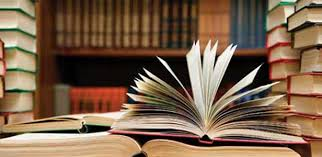 المحاضرة الثانية في المذاهب الادبية
خصوصية نظرية الادب
د. اسراء حسين جابر
اهم المسائل التي عنيت بها (نظرية الادب)
البحث في مصادر الادب وفي طبيعته الخاصة به والتي تميزه عن النشاطات البشرية الاخرى.
بحثت في قوانين تطوره ابتداء من منشئه ومرورا بكل المذاهب الادبية التي اسهمت في تطوره وتجديد اشكاله في ظل تطور المجتمع البشري وتغير مواقفه من الاجناس الادبية وما يتصل بها من مضامين فنية وقيم جمالية .
بحثت في الاداة الفنية للادب بوصفها اساسا لفهم طبيعة ذلك من خلال دراسة لغته التي تختزن سياقا تاريخيا واجتماعيا اكثر من اية اداة اخرى .
بحثت في طبيعة الادب شعرا كان ام نثرا .
بحثت في وظيفة الادب التي ترتبط بطبيعته ارتباطا متيناً، وتختلف من عصر الى اخر .
اتسعت دراسة نظرية الادب لتشمل العمل الادبي في جوانبه المختلفة منها علاقة الادب بعلم النفس ، وعلاقتهما بالمجتمع.
نظرية الادب والعلوم الاخرى
س/ هل هناك صلة بين الادب وبين المجتمع ؟
ج/ يرى البعض من النقاد ان هناك علاقة حميمة بين الادب والمجتمع ، فهم يجزمون على ان الادب مؤسسة اجتماعية اداته اللغة ، وهي من خلق المجتمع والوسائل الادبية اجتماعية في صميم طبيعتها ، حتى ان الناقد الفرنسي (تين) يقول : (ان العظمة التاريخية او الاجتماعية تتساوى مع العظمة الفنية فالفنان ينقل الحقيقة ، كما ينقل بالضرورة حقائق تاريخية واجتماعية )
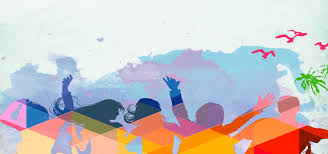 نظرية الادب والعلوم الاخرى
س/ ما هي اهم الاعمال التي استمدت تجاربها من مجتمعات الذين كتبوها ؟
ج/ الكوميديا الالهية - بلزاك(اكثر من مائة قصة مستمدة من المجتمع الفرنسي)
   ويتألق العديد من الكتاب الغربيين في اعتمادهم على هذا الاتجاه (شكسبير ،واديسون ، ديكنز)
س/ ما هو المذهب الذي الزم الاديب بمبادئ مجتمعه ؟ 
ج/ يقف المذهب الواقعي الاشتراكي في مقدمة المذاهب التي الزمت الاديب بهذا الاتجاه .
س/ اي النظريات اعتمدت عنصر البيئة في دراسة الادب وتحليله وفهمه؟
ج/ نظرية (تين) اعتمدت عنصر البيئة في دراسة الادب وتحليله وفهمه
ما اهمية اللغة في البناء الادبي ؟
تعد اللغة عنصرا متميزا في البناء الادبي فهي مادة الادب وبضاعة الاديب ، وهي وسيلة التعبير الادبي والتفاهم بين البشر ، وعليها يتوقف الكثير من شهرة الاديب وخلود الادب
يقول باتيسون في كتابه (الشعر الانكليزي واللغة الانكليزية ) : ان الادب جزء من التاريخ العام للغة وانه يعتمد عليها اعتمادا كاملا.
واللغة في الادب تكتسب خصوصيتها المتميزة ، اذا كانت شديدة الايحاء ومن ثم تأثيرها في المتلقي اكثر فاعلية .
وعلى الرغم من ان اللغة وسيلة وليست غاية الا ان ذلك لايقلل من اهميتها ،في صنع الصورة الادبية وتدفق العناصر الصوتية ، علما ان بعضهم يتخذها غاية في ذاته وذلك عند من ينادي بالفن للفن 
لذلك لم تهمل النظرية الادبية النتائج الفنية المستخلصة من اللغة ، كالسلاسة والايقاع والوزن .
وقادت دراسة اللغة الحديث عن الرمز والاسطورة والتوظيف المجازي .
الخصائص الصوتية للغة
س/ في اي كتاب عقد فصلا كاملا لدراسة الخصائص الصوتية المتأتية من اللغة 
ج/ كتاب (نظرية الادب) لرينيه ويليك.
س/ ما هي اهم الدراسات العربية التي عنيت بالجانب الصوتي في صلته بالنظرية الادبية لاسيما في تأثيرها على الشعر؟
ج/ 1- موسيقى الشعر ___ ابراهيم انيس 
   2-قضايا الشعر المعاصر ــــــــــــــ نازك الملائكة 
   3-قضية الشعر الجديد ـــــــــــــــــــ محمد النويهي  
  4-الايقاع في الشعر العربي من البيت الى التفعيلة ـــــــــــــ مصطفى جمال الدين
   5-حركات التجديد في موسيقى الشعر العربي الحديث ـــــــــــ لس.موريه ، ترجمة :سعيد مصلوح 
  6-الشعر العربي المعاصر ــــــــــ عزالدين اسماعيل 
  7-الصومعة والشرفة الحمراء ـــــــــــ نازك الملائكة
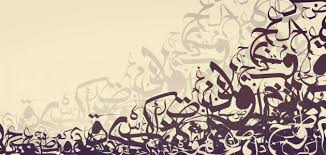